Transforming MTO Holistically
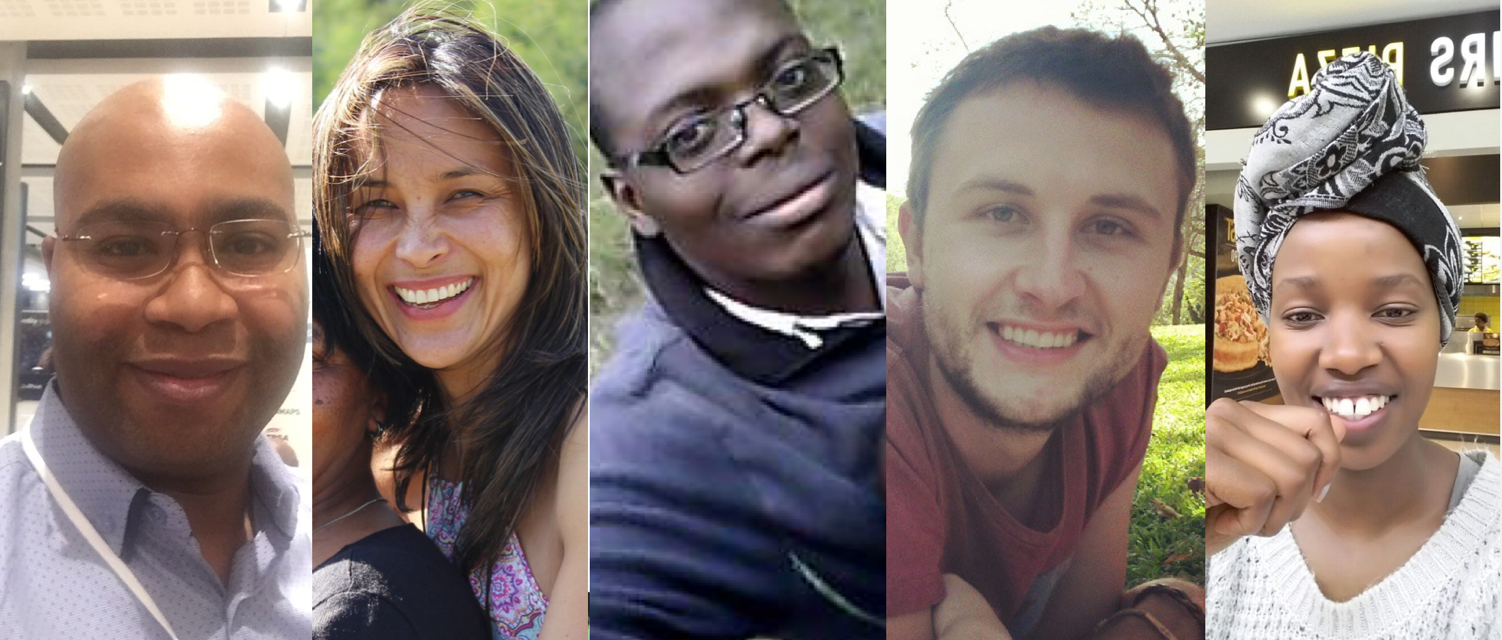 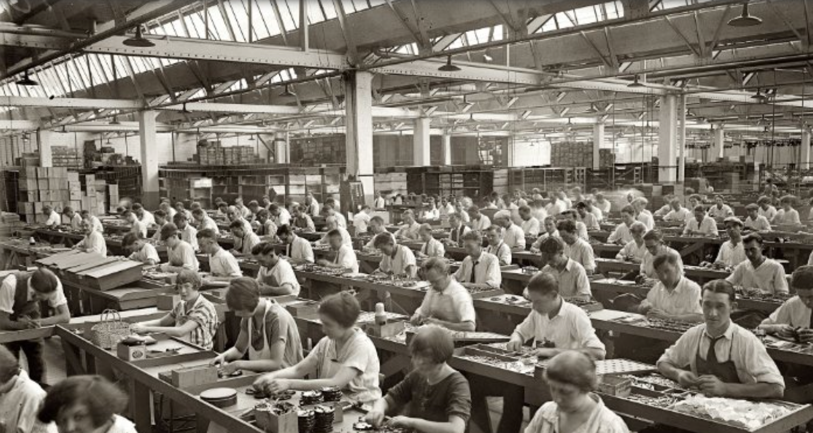 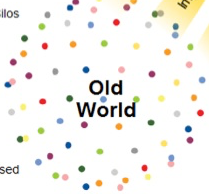 Transformation Debunked
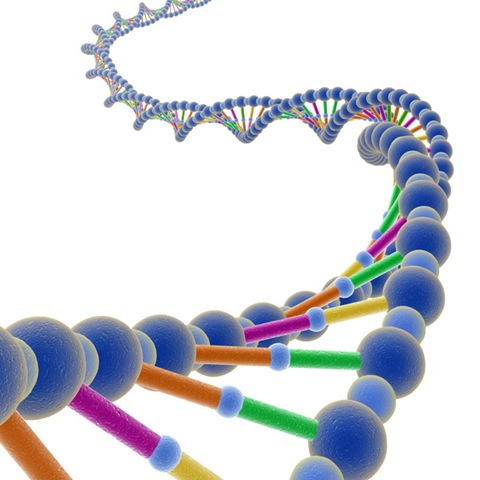 It is in MTO’s DNA to continuously transform
Responsible transformation is interdependent, co-dependent and holistic and cannot be achieved in isolation
Transformation is a exciting journey
We see transformation as inclusive and a strategic imperative
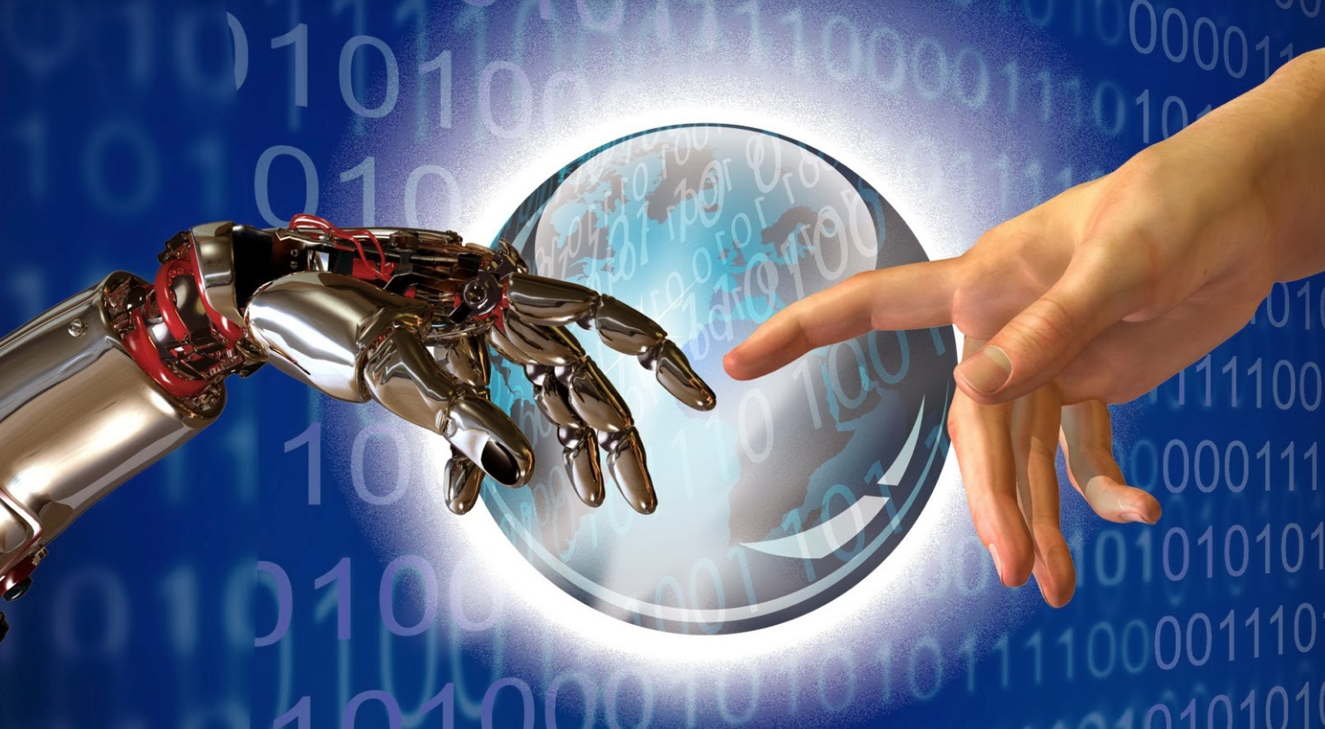 We are committed to reshape and transform the African timber landscape, responsibly
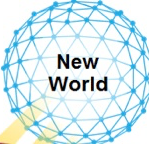 Our Transformation Landscape
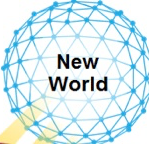 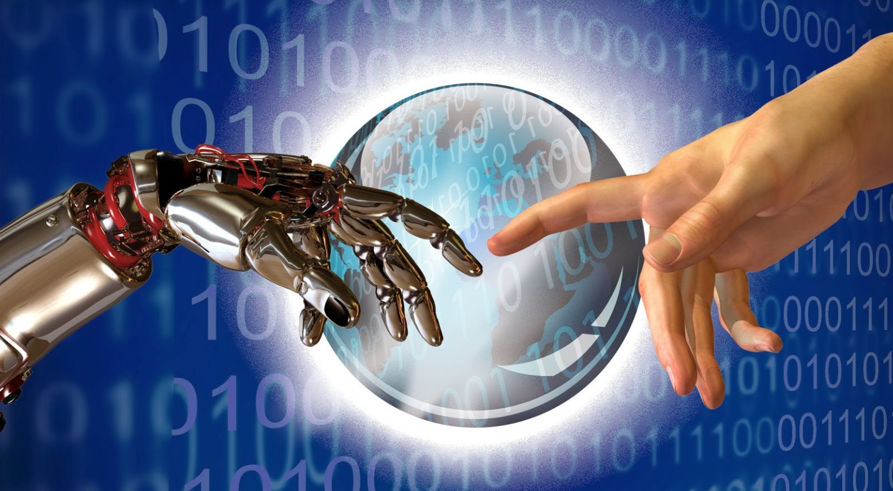 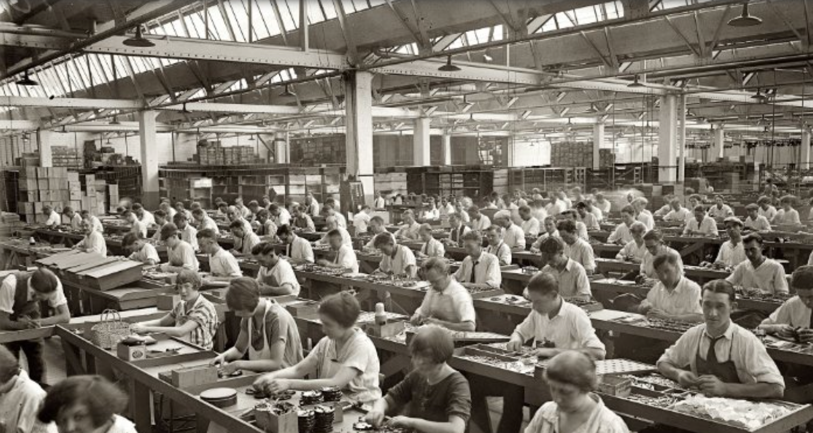 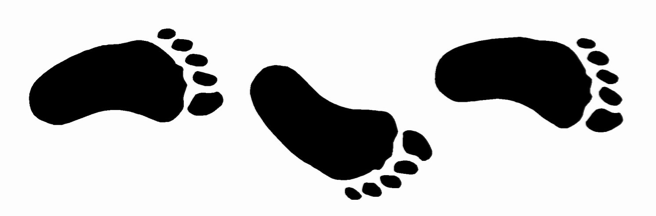 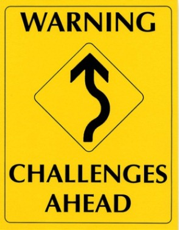 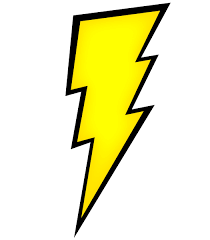 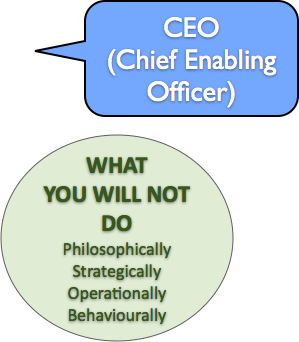 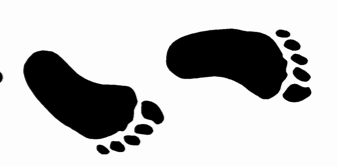 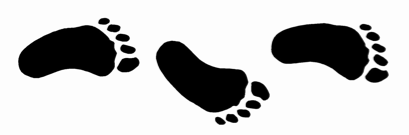 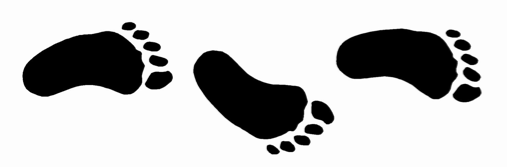 TIME
Simplicity
Command and Control
Separation
Uniformity
Certainty
Cause and Effect
Empiricism
Efficiency
Complexity
Influence, delegation, empowerment
Integration
Diversity
Enquiry
Multi Cause
Intuition
Effectiveness and Adaptability
Old 
World
Transformed World
MTO Transformation Strategy
Procurement
Industrial
JV’s
Agro-forestry
“business model”
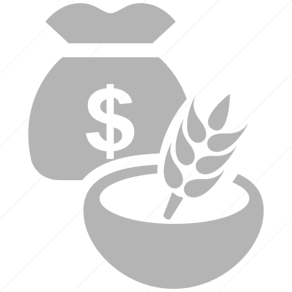 Economic
Core
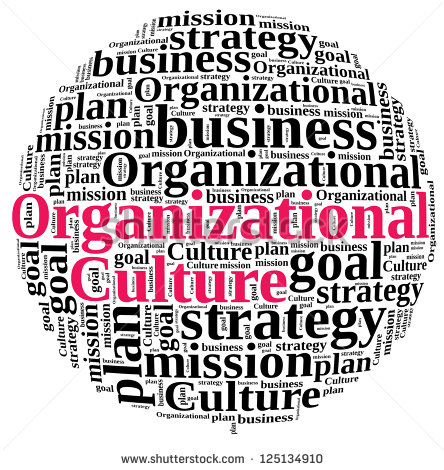 The “MTO Way”
Our Values
“Operating model”
Cultural
Identity
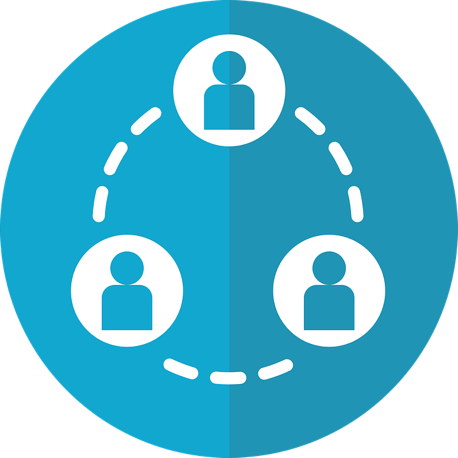 Enterprise Development
Socio-Economic Development
Employment Equity
Social
Development
System processes
Systems, BI, Digitisation, AI
Logistics
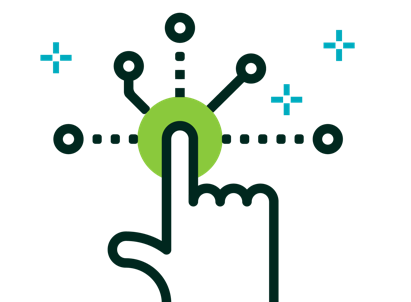 Digital
Innovation
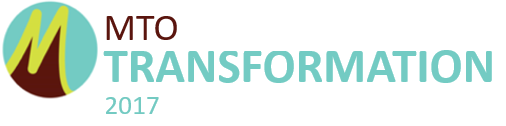 Community
upliftment
Job Creation
Education
Community
Health and Safety
Job Opportunities
Community
Infrastructure
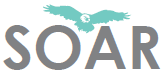 Socio Economic Development
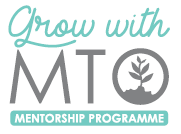 Ownership
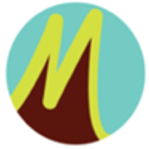 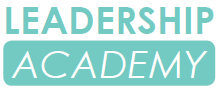 Funding
Skills
Enterprise and Supplier Development
Enterprise and Supplier Development
Development
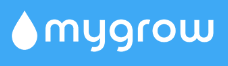 Institutional Capacity
Building
Market Access
And Expansion
Technical Training
Development 
Support
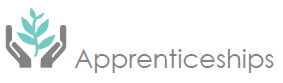 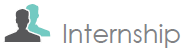 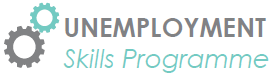 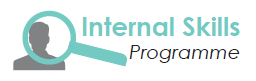 Leadership For
Supervisors
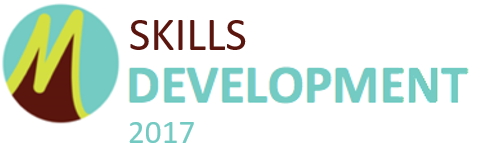 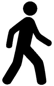 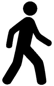 48
Mentorship Programme
30
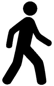 24
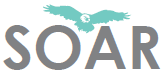 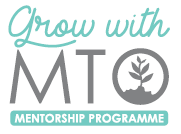 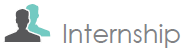 30
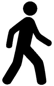 Internal Skills Programme
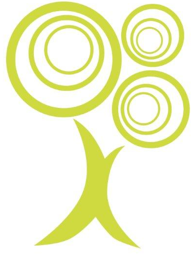 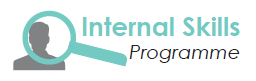 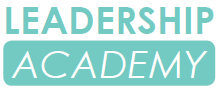 60
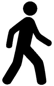 120
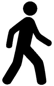 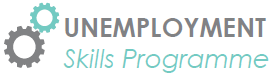 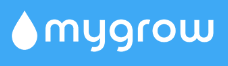 Emotional Intelligence
 Development Program
Unemployment Skills Development Programme
Technical
Training
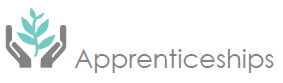 180
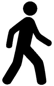 13000
6
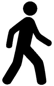 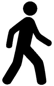 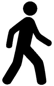 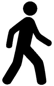 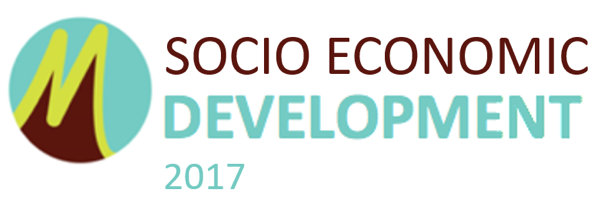 5000
1400
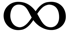 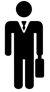 Wellness
Programme
200
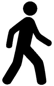 Nutrition
Programme
Fire
Protection
1
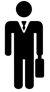 Groundnut
Project
Donation of
Wheelchair
260
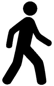 Ground Beans
Project
Community
Health and Safety
1000
Housing
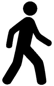 Wetland
Rehabilitation
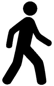 Job Creation
30
Clinic Upgrade
Community
Infrastructure
300
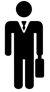 Community
Worker
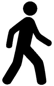 30
200
Community
upliftment
Job
Edunova
Opportunities
Sports Uniforms and Equipment for Clubs
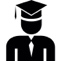 Education
800
Transport of School Learners
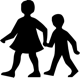 42
Key
Bursaries
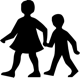 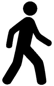 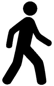 32
People
Wilderness
Foundation
40
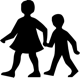 Community
Creches
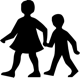 Children
Songo and
Kwano
Schools
40
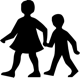 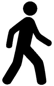 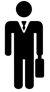 Jobs
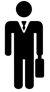 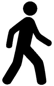 3000
500
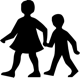 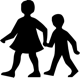 Scholars
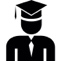 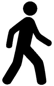 18
3
6
Undefinable
45
40
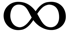 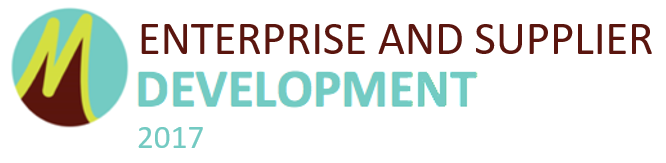 Black Women in Forestry Trust (51% owned)
MTO Forestry (Pty)Ltd
(49% owned)
Asset Financing
Work Capital requirements
Business Assessment
Business Advice and Business Plan
Equity Funding
QSE and EME Business Support
Start Up Capital
Financial, Legal and Technical Assistance
Ownership
MTO Enterprise Development (Pty)Ltd
Development 
Support
Funding
Development Driven through industry experts
Preferential Payment Terms
Institutional
Capacity
Building
Training and Development
Interest Free Loans
Market Access
And Expansion
Marketing Plan
Statutory Requirements and Reporting
Corporate Supply Chains
Governance and Compliance
Market Assessment
Contractor Forums and Networking
Create a Safe Working Environment
HSE Requirements Contractual Obligations
Wages and Salaries: 	circa R200m

Wages and Salaries to Forest 
Communities: 		circa R140m
1445 Jobs Supported
Skills Development: 	circa R8,5m
12000 Mandays trained


Procurement: 		circa R800m
Generic: 		circa R130m
QSE: 		circa R150m
EME: 		circa R170m
Black Owned: 		circa R100m
30% Black Women owned:	circa R20m

Black owned contractor: 	circa R90m
2950 Jobs supported via contractors



Enterprise and Supplier Development: circa R14m
36 Black Contractors



Socio Economic Development: 	circa R4.2m



Taxes Paid: 		circa R105m



Retained Earnings: 	circa –R3m
MTO Transformation Impact
Housing
(Sawlogs)
Infrastructure
(Poles)
Revenue
R1.3 bn
Mining
(Mining Timber)
Markets
Energy
(Biomass)
Other
(Pulp, Panels, Etc.)
70 000 ha
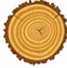 Sustainable 
Harvest 
Markets
650K m3